Body Condition Scoring Beef Cattle
Kim Mullenix, Ph.D.
Extension Specialist/Assistant Professor
Auburn University
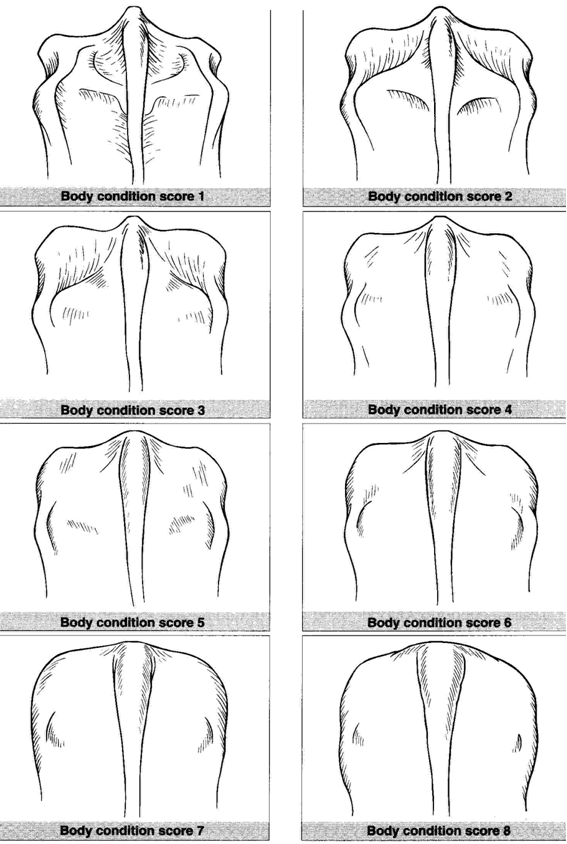 Numeric scoring system 
1-9

Field estimation of body energy reserves

Also affects: reproduction, feed efficiency, $$$$
Body condition score 2
Body condition score 1
Body condition score 3
Body condition score 4
Body condition score 5
Body condition score 6
Goals and Considerations for BCS in the Cow Herd
Mature cows – Minimum BCS 5 is recommended at calving
Heifers are still growing and have slightly higher nutrient requirements
Calve at BCS 6
Realistically – cattle will lose one BCS after calving during peak lactation
Why is BCS Important After Calving?
Energy Reserves
Recovery from calving 
Lactation 
Daily maintenance

Breeding occurs in the months shortly after calving
Table 1. Relationship of body condition score to beef cow performance.
Source: Kunkle et al., 1998
Thin cows become pregnant later in the breeding season
*Time from calving to estrus
55 d
80 d
Source: Houghton et al., 1990
Body Condition Score
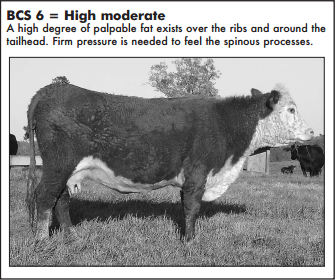 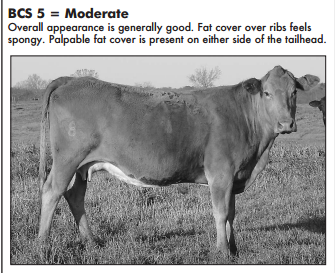 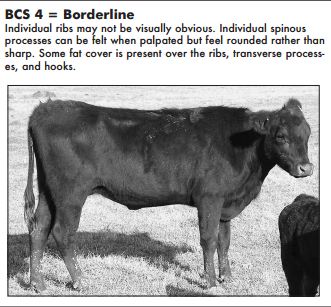 Image Source: MSUES Publ. 2508 – Parish and Rhinehart, 2008
Description of body condition scores
Adapted from NRC, 2016; Herd and Sprott, 1986
Steps to Evaluating Body Condition Score
Evaluate from the front, side and rear

Ask – is skeletal structure visible or does the animal have a smooth appearance?

Look for fat deposition from front to rear
Steps to Evaluating Body Condition Score
Visually appraise the brisket for fat

Move over shoulder and ribs looking for bone structure

Back – spinous process and vertebrae leading to tailhead

Hooks and pins
Best Practices – Body Condition
When to Score
Weaning
45 days after weaning
90 days before calving
Calving
Breeding
What to Expect
5+ for cows
6+ for heifers
BCS – Keys to Success
Remember - Better to maintain than gain
Table A. Pounds of additional TDN required per day for 60 days to increase cow body condition score by 1 unit.
Equivalent to:
15 pounds of annual ryegrass pasture
6 pounds of mid-quality bermudagrass hay
4 pounds soyhulls
Source: NRC, 2016
Meeting Cow Herd Nutrient Needs
Pre-Partum Nutrition
Based on cattle BCS and forage quality:
Mid gestation – shortly after weaning, a time where nutrient requirements are fairly low

Additional TDN and CP may be needed entering into late gestation
Reducing energy pre-partum is not a good idea – majority of studies indicate calf BW and dystocia not impacted by energy supplementation
Funston, 2010
Pre-Partum Nutrition
Provide high-quality hay, digestible energy and protein supplement
Provide high-quality hay, digestible energy and protein supplement
Begin stockpiling perennials, planting cool-season annuals
Utilize stockpiled forage – supplement 
warm-seasons
Warm-season forage quality/quantity declining
Use cool-season forages in active growth
Limit-grazing winter annuals
Spring Calving
(Mar - May)
Fall Calving
(Sept – Nov)
Winter Calving
(Dec - Feb)
Nutrient Needs – Key Times
Late Gestation
Oct     Nov    Dec     Jan      Feb      Mar     Apr      May    Jun     Jul      Aug     Sept
Months Since Calving
Post-Partum Nutrition
From calving up to 80 - 90 days after
Increasing nutrition following calving can increase pregnancy rates and conception in beef cows
Dietary energy (additional TDN) is important*
Increases weight
Increasing body condition
Breeding Season
Provide quality forage and supplement as needed
Now isn’t the time to make up losses
Excessive protein and energy supplementation can negatively impact reproduction
Take Home Points
Production Goals
A live calf every year and cows to rebreed

Management Tools for Reproduction
Body condition scoring
Resources available – when to provide them
Nutrition is a moving target – adjust pre- and post-partum nutrition to maintain body condition
Questions?
Visit www.aces.edu/beefsystems